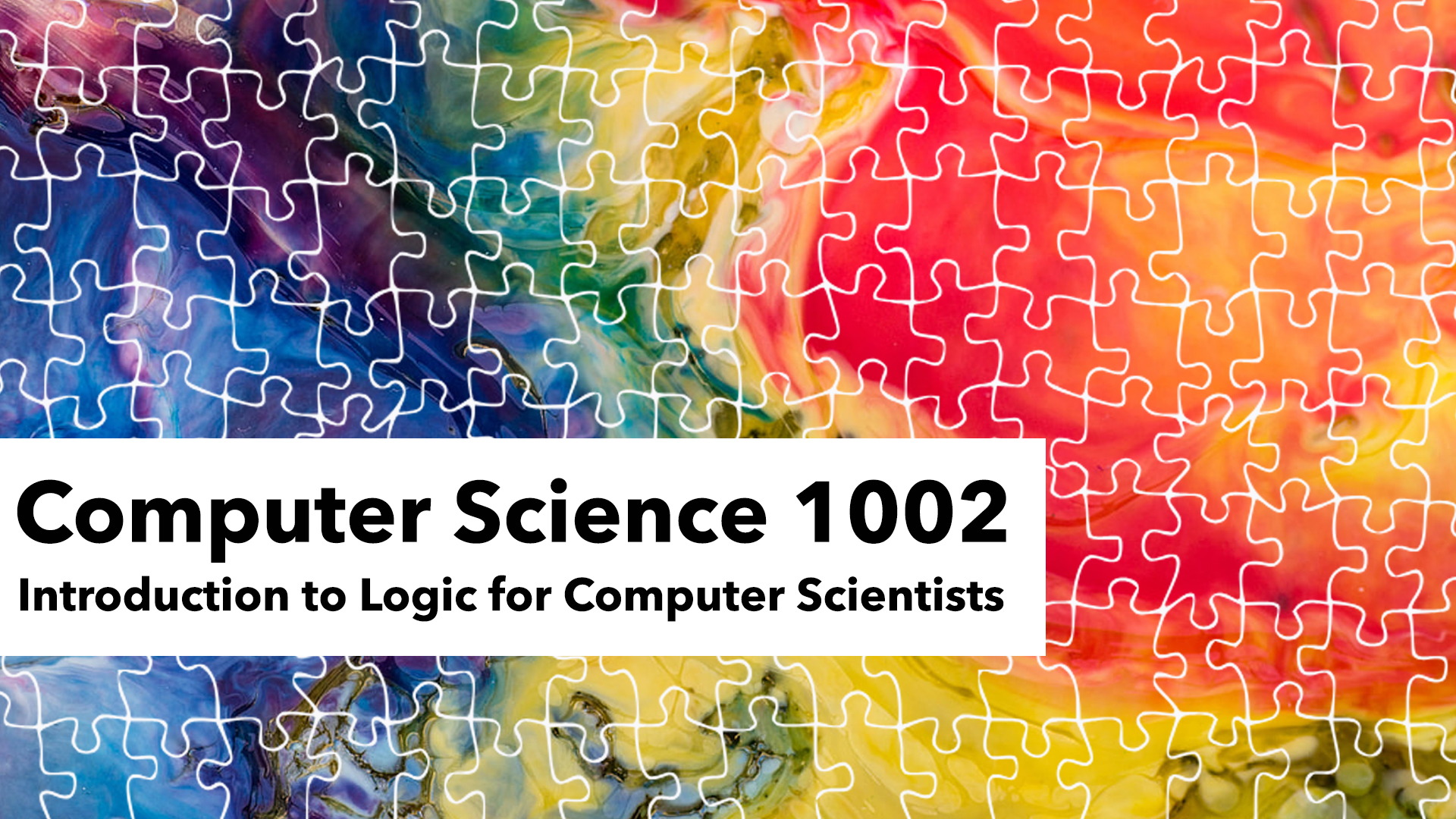 Unit 1
Intro to propositional logic
Logic is Everywhere!
In the computer systems that reason and make decisions
In the hardware circuits on which these systems are in built
In the specifications describing precisely what these systems should and should not do 
In proofs that they are secure
In the communication protocols                                  on which Internet runs…
2
Do we ourselves think logically?
3
Do We Think Logically? Let’s try to solve this card puzzle
You see the following cards. Each has a letter on one side and a number on the other.
B
5
2
J
Which cards do you have to turn to check that for the cards in front of you if a card has a J on it then it has a 5 on the other side?
4
Do We Think Logically? Let’s try to solve this card puzzle
You see the following cards. Each has a letter on one side and a number on the other.
B
5
2
J
Which cards do you have to turn to check that for the cards in front of you if a card has a J on it then it has a 5 on the other side?
6
Card puzzle
Which cards do we have to flip to verify this: 
- If a card has a J then it has a 5 on the other side
B
C
5
2
J
5
We do need to turn the card with J,  since if there is no 5 on the other side, then “if J then 5 on the other side” would be false.
7
Card puzzle
Which cards do we have to flip to verify this: 
- If a card has a J then it has a 5 on the other side
B
5
C
5
2
J
Suppose we turn the card with 5 on it and find a C. This does not tell us anything about cards with J having 5 on the other side.
8
Card puzzle
Which cards do we have to flip to verify this: 
- If a card has a J then it has a 5 on the other side
B
5
2
J
2
J
Suppose we turn a card with 2 on it, and see an J.   
Then we got a card with a J, but without 5! 
So “If a card has a J then it has to have a 5”  would not be true.
9
Card puzzle
Which cards do we need to flip to verify this: 
- If a card has a J then it has a 5 on the other side
B
5
2
J
- All cards where J is visible
- And all cards with numbers other than 5 visible.
10
“If … Then” in Logic
The sentence in this puzzle has a logical structure: 

	“if A then B”    


What circumstances make this true? 

A is true and B is true

A is true and B is false

A is false and B is true

A is false and B is false
J
5
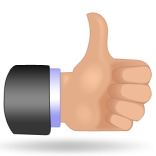 J
5
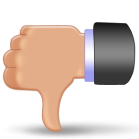 2
J
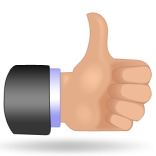 B
5
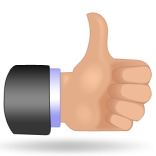 B
2
11
If A then B
Sometimes people  think that “if ... then” goes both ways...
But usually it doesn’t!

If you live in NL, you must pay HST tax.  
John  lives in BC. 
Does John pay HST? 

A politician says: “ If I am elected I will build a regional transit system”
When  would you say that she did not deliver on her promise? 
Would you hold her accountable if she is not elected?
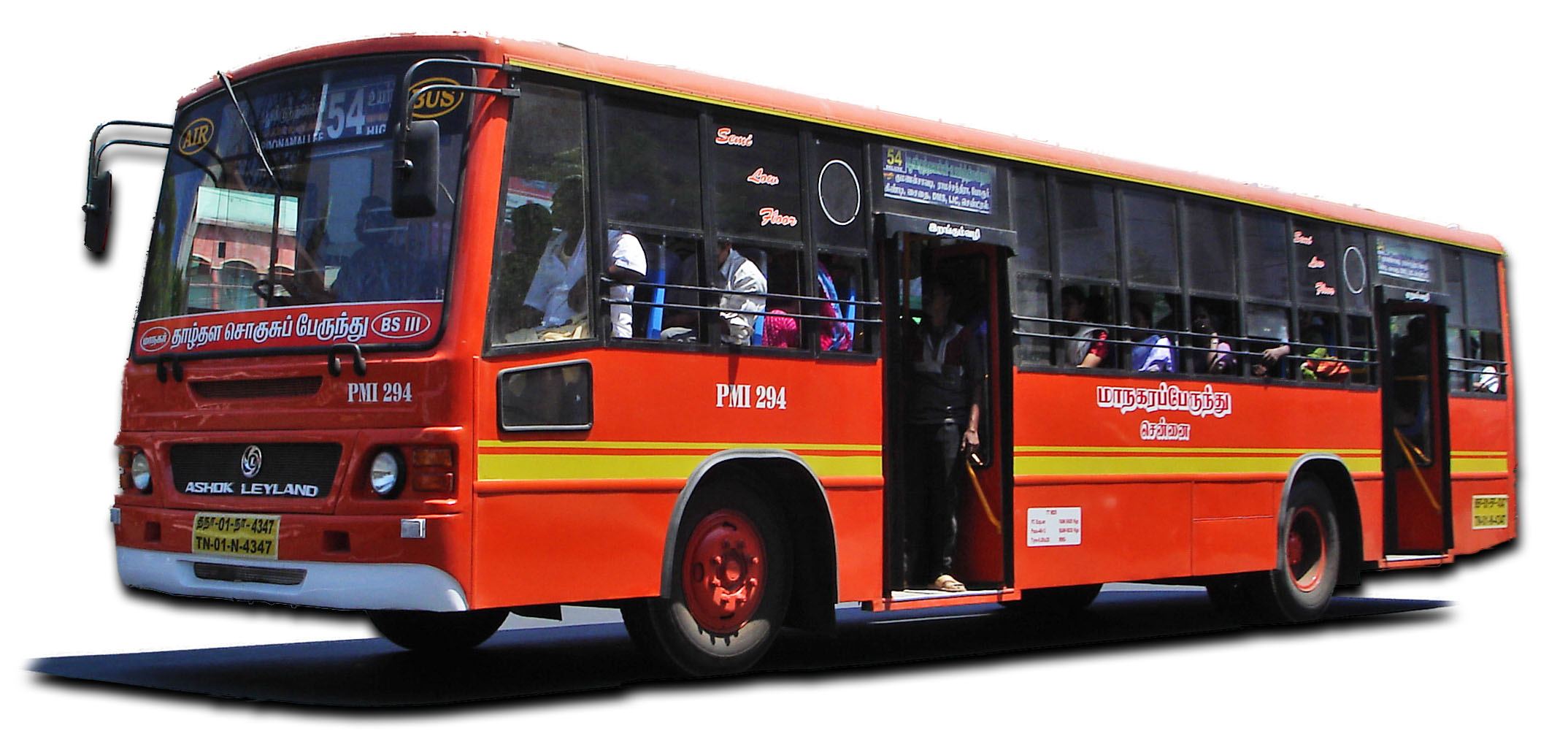 J
5
12
Why not just use English?
Natural languages are ambiguous.  
For example, the word “any” can have different meanings depending on the context:

Any = some
Can I solve  any puzzle? 
Can I solve some (even one) puzzle? 

Any = all 
Any student knows this. 
Every student knows this.
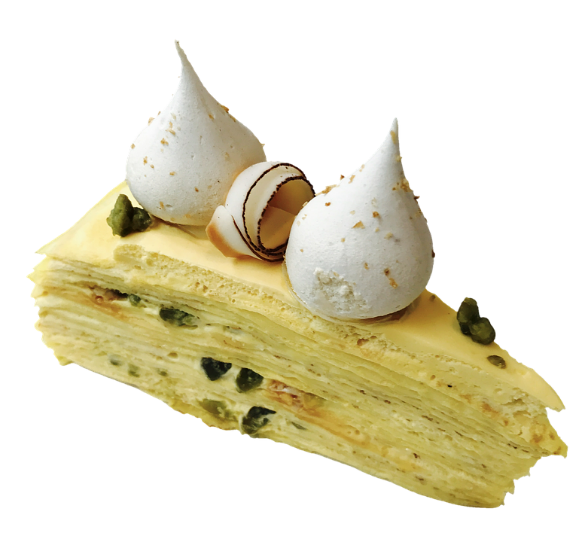 Any student can get an A
Would any student get  an A?
14
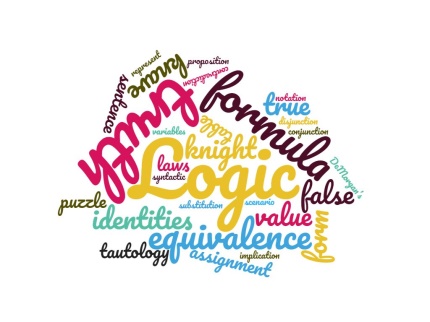 What is Logic?
Very informally, a logic system has the following parts: 
A language (syntax): what symbols are allowed, and how to combine them into correctly built statements
The meaning (semantics):  what are possible values of symbols (here, true and false), and how they combine to give values to statements. 
The reasoning (rules of inference):  rules for deriving new statements: constructing arguments and proofs
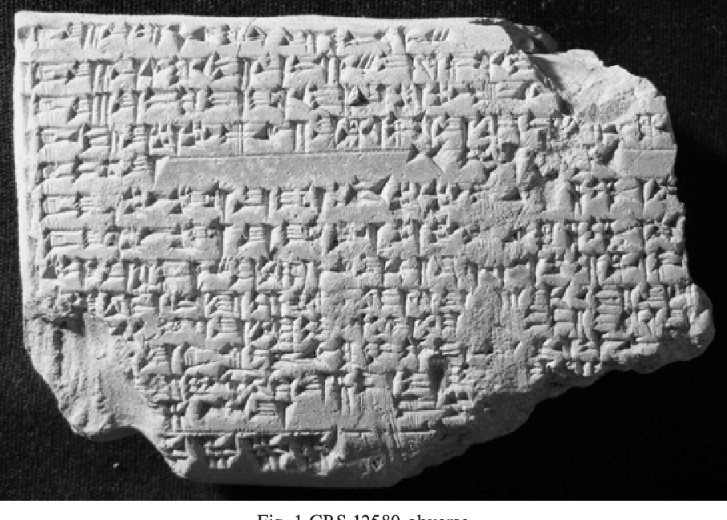 Logic is ancient!
Already known in Babylon, 11 century BC
Esagil-kin-apli’s  “Sakikkū” (“Symptoms”) 
Several schools of logic in India in 6th – 5th century BC
Mohism in China 
And then politics interfered… 
Aristotle, etc in ancient Greece
This is considered the origin of western formal logic.
Soon after humans started to make sense of the world,  they started inventing the rules of logic.
Shapes and colours puzzle
I like one of the shapes.
 
I like one of the colours.



I like a figure if it has my favourite shape or my favourite colour.   




I like           .  What can you say about the rest?
Language of logic: propositions
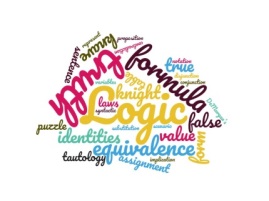 Proposition: A sentence stating a fact that can be true or false.
“Ice is colder than water”
“MUN is a university” 
“2+2=7”  
But not “Hi!” or “what is x?” or “Open this book!”  

When we say “proposition”, we usually mean a sentence stating a single fact, rather than a “compound proposition” such as “Sky is blue and snow is white”.
   
For the first two weeks, we will study the logic which operates with propositions and their combinations:  propositional logic.
Propositional variables
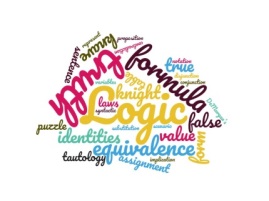 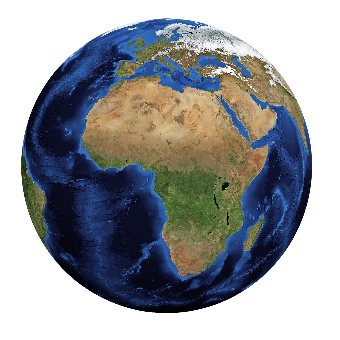 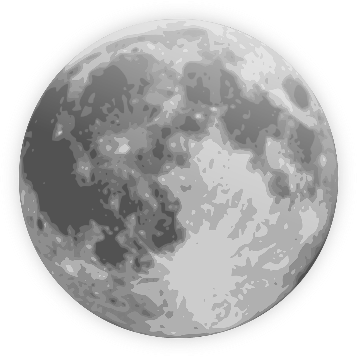 Language of logic: connectives
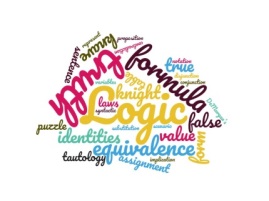 Language of logic: connectives
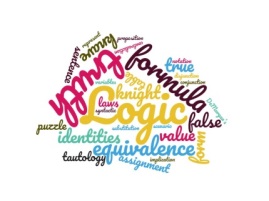 A:  “It is sunny” 
B:  “it is cold”
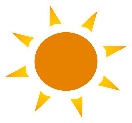 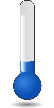 Building logic formulas
Translating logic formulas
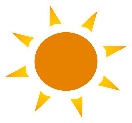 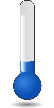 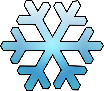 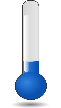 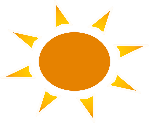 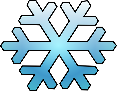 IF
(
AND
)
THEN
NOT
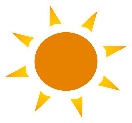 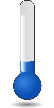 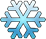 IF
THEN
(
OR
)
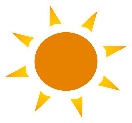 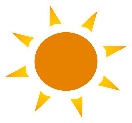 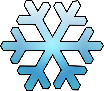 IF
(
NOT
AND
)
THEN
We now know how to write logic sentencesBut what do they actually mean?
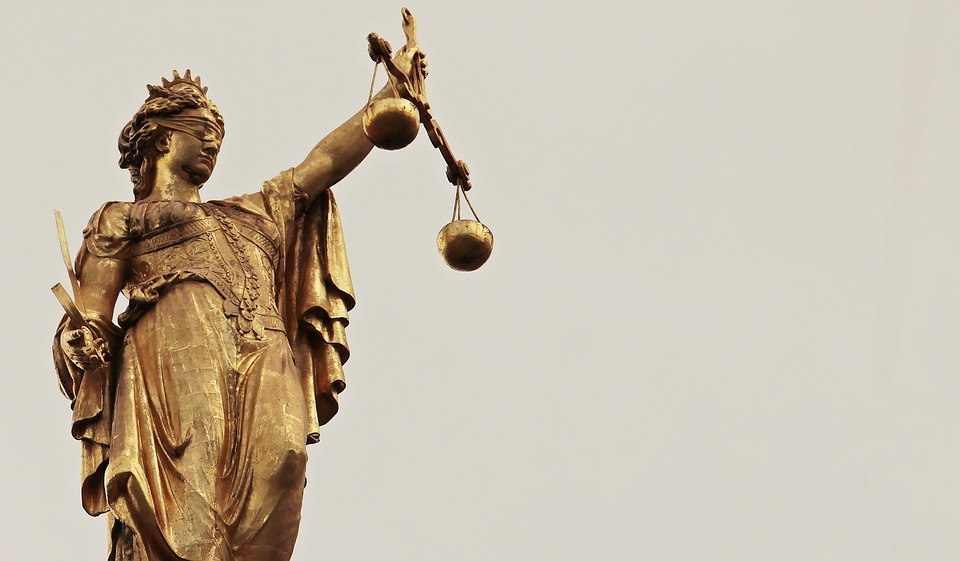 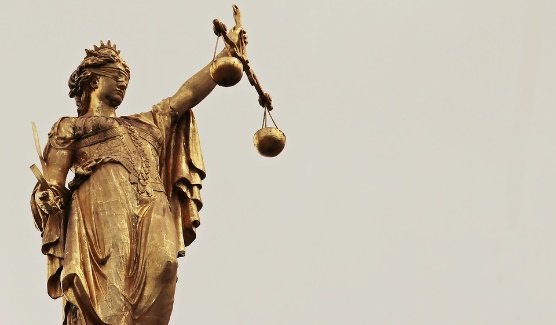 The truth
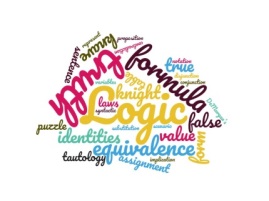 A sentence can be true or false when the values of all its propositions are known.
To know whether it is sunny and cold outside, need to know both whether it is sunny, and whether it is cold. 

Truth assignment:  setting all propositional variables to either true or false. 
Is it sunny? – Yes!              A=true 
Is it cold? – No! ,                B=false 
Is it snowing? – Yes!          C= true
Truth assignment:   A=true         ,  B=false     , C= true
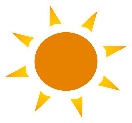 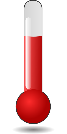 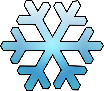 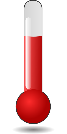 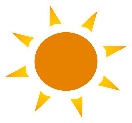 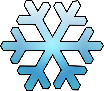 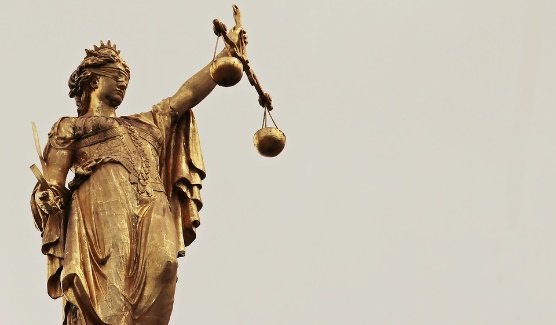 The truth
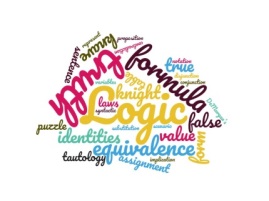 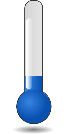 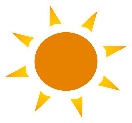 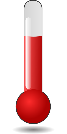 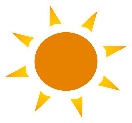 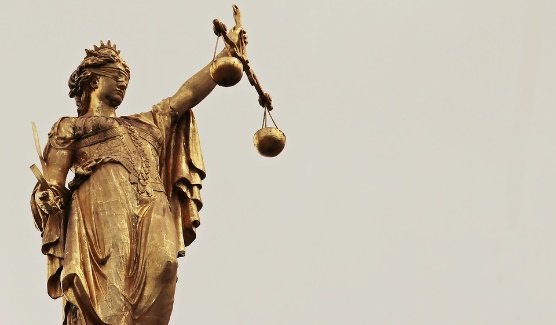 Truth value of a sentence
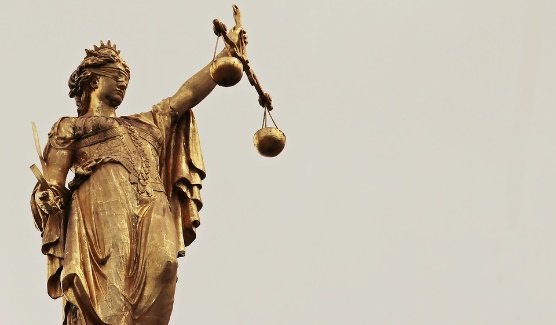 Truth of  “or”
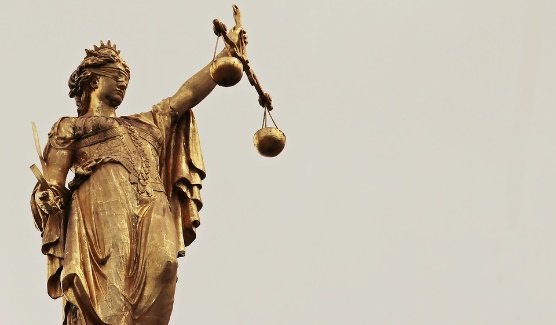 When is “if ... then” true?
Recall the cards puzzle:  If there is J on one side, then there is 5 on the other

               “if A then B”    

What circumstances (truth assignments) make this true? 

A is true and B is true

A is true and B is false

A is false and B is true

A is false and B is false
J
5
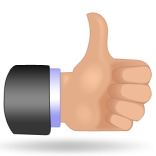 J
5
Satisfying
J
2
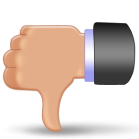 Falsifying
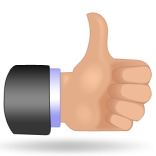 Satisfying
K
5
2
K
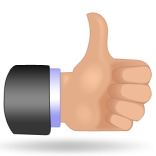 Satisfying
Twins Puzzle
There are two identical twin brothers, Dave and Jim. 
One of them always lies; another always tells the truth. 
Suppose you see one of them and you want to find out his name. 
How can you learn if you met Dave or Jim by asking just one short yes-no question? You don’t know which one of them is the liar.
33
Twins puzzle
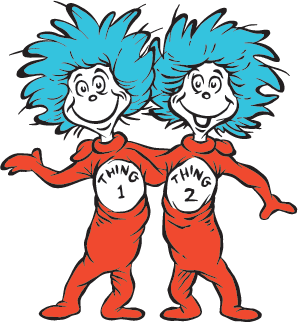 Let us look at how different questions get answered in all possible scenarios. 
You could be talking to Jim (or not), and Jim could be the liar (or not)
Gives us 4 possible scenarios.
Twins puzzle
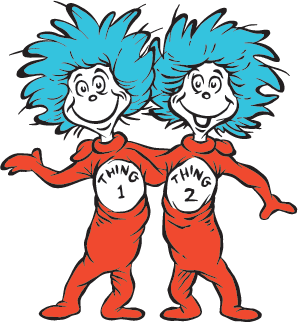 Suppose you ask directly “Are you Jim?” 
In this case both Jim and Dave can say “yes” and can say “no”.
So you cannot find out who you are talking to,  but you do learn something:
If the answer is “Yes”, then Dave is the liar
Twins puzzle
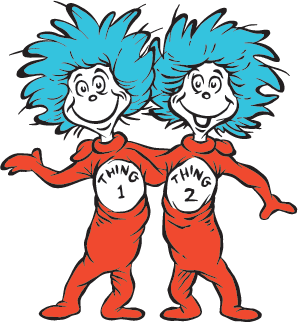 Suppose you ask “Is 2+2=4?” 
Again both Jim and Dave can say “yes” and can say “no”, so you cannot find out who you are talking to
But again you do learn something:  if the answer is “No”, then you are talking to the liar
Twins puzzle
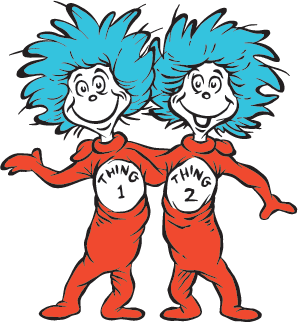 How about asking “Is Dave a liar?”  
Now, you can see from the table that Jim would have to say “yes” no matter if he is a liar or not. And Dave would always say “No”.  
So if the answer is “Yes”, you are talking to Jim, and if “No”, to Dave.
Twins puzzle
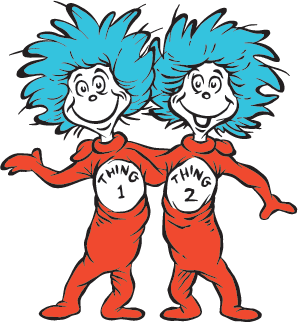 So “Is Dave a liar?” lets you determine who you are talking to.  But this time you only learn the name, not who is the liar.  
This is unavoidable: you need two questions to single out each specific scenario out of 4. 
If you are allowed to ask any two questions we looked at, you would know both who is the liar and who you are talking to.
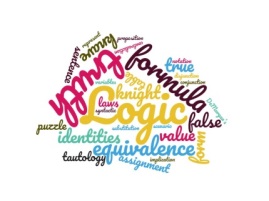 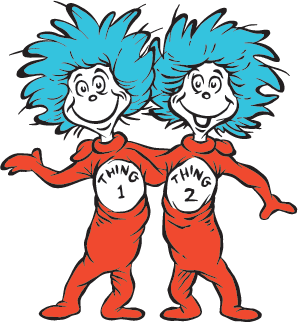 Truth tables
Write down truth value for every possible scenario (assignment)
All combinations of true/false values of propositions: one per table line
Every new variable doubles table size. 
With 2 variables, have 4 lines. With 3 variables, 8, etc.
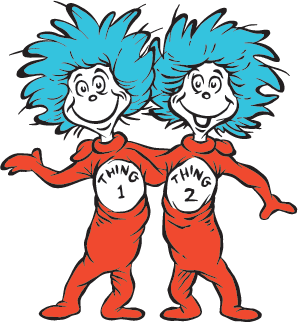 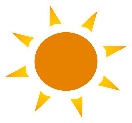 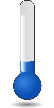 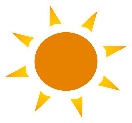 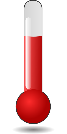 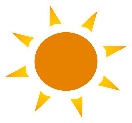 Knights and knaves
On a mystical island, there are two kinds of people: knights and knaves. 


                           Knights always                                           _                         tell the truth.  


Knaves always lie.
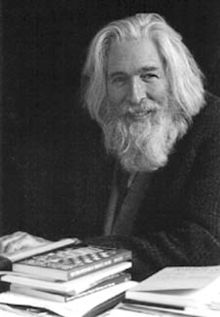 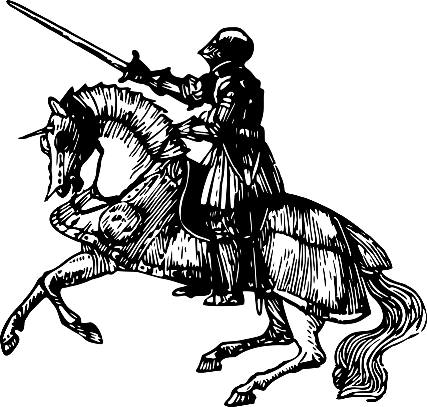 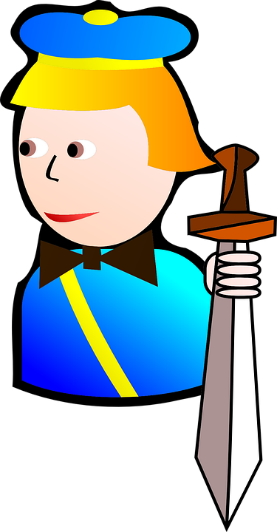 Raymond Smullyan
Knights and knaves
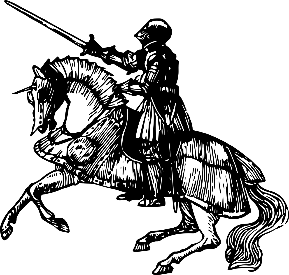 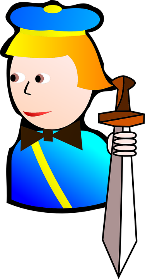 On a mystical island, there are two kinds of people: knights and knaves.  Knights always tell the truth.  Knaves always lie.
Puzzle 1:  
You meet two people on the island, Arnold and Bob. 
Arnold says “I am a knave, or Bob is a knight”.  
Is Arnold a knight or a knave? 
What about Bob? Is Bob a knight or a knave?
Evaluating longer formulas
In what order should we apply the connectives?
Order of precedence
Order of precedence
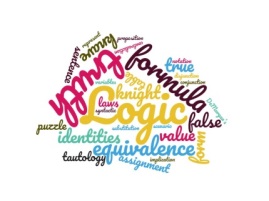 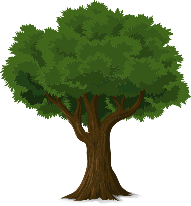 Better way: syntax trees
2+3*4 is a sum of two formulas
2 and 3*4 
3*4 is a product of two formulas 
3 and 4.
Syntax tree:  visualize a formula
The last operation on top
The numbers/variables at the bottom.
Branch points (nodes) marked by operations. 

To compute a value at a node
 compute all values below it
then apply the operation marking the node.

When computed the value at the top, done
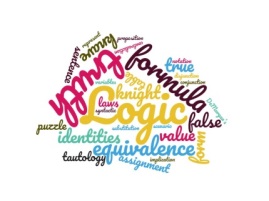 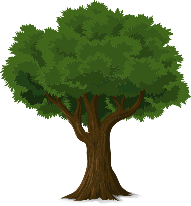 Better way: syntax trees
2+3*4 is a sum of two formulas
2 and 3*4 
3*4 is a product of two formulas 
3 and 4.
Syntax tree:  visualize a formula
The last operation on top
The numbers/variables at the bottom.
Branch points (nodes) marked by operations. 

To compute a value at a node
 compute all values below it
then apply the operation marking the node.

When computed the value at the top, done
2
3
4
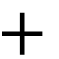 Better way: syntax trees
2 + 3 * 4 = 2 + (3 * 4) 

2+3*4 is a sum of 
2 and 3*4 
3*4 is a product of
3 and 4.
2 * 3 + 4  = (2 * 3) + 4

2*3+4 is a sum of 
2*3 and 4 
2*3 is a product of  
2 and 3.
(2 + 3) * 4

(2+3)*4 is a product of 
2+3 and 4 
2+3 is a  sum of  
2 and 3.
2
4
4
3
4
2
3
2
3
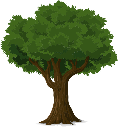 Evaluating formulas with syntax trees
To compute a value at a node,  compute all values below it, 
then apply the operation marking the node.

When reached the top, done.
2 + 3 * 4 = 2 + (3 * 4)
2 * 3 + 4  = (2 * 3) + 4
(2 + 3) * 4
14
10
20
12
6
5
2
4
4
3
4
2
3
2
3
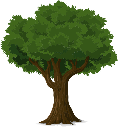 Building syntax trees
Find the last operation to do
Such as  the rightmost + 
outside of parentheses 
If no + outside, rightmost outside * 

Split the formula into left and right of that operation. 
Build syntax trees for left and right formulas separately. 
Connect the last operation (top) to syntax trees for left and right formulas.
6 +  -5  *  x + 8
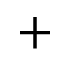 Building syntax trees
Find the last operation to do
Such as  the rightmost + 
outside of parentheses 
If no + outside, rightmost outside * 

Split the formula into left and right of that operation. 
Build syntax trees for left and right formulas separately. 
Connect the last operation (top) to syntax trees for left and right formulas.
6 +  -5  *  x + 8  = (6+ ((-5)* x)) + 8
8
6
x
5
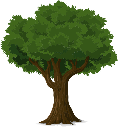 Building syntax trees
Find the last operation to do
Such as  the rightmost + 
outside of parentheses 
If no + outside, rightmost outside * 

Split the formula into left and right of that operation. 
Build syntax trees for left and right formulas separately. 
A single variable or constant is the smallest tree that cannot be split further
Connect the last operation (top) to syntax trees for left and right formulas.
4* 6 +  (-5  + x) * 8
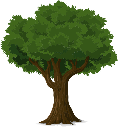 Building syntax trees
Find the last operation to do
Such as  the rightmost + 
outside of parentheses 
If no + outside, rightmost outside * 

Split the formula into left and right of that operation. 
Build syntax trees for left and right formulas separately. 
Connect the last operation (top) to syntax trees for left and right formulas.
4* 6 +(-5  + x) * 8= (4*6)+ (( (-5)+ x)* 8)
4
8
x
5
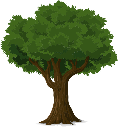 Syntax trees for logic formulas
Syntax trees for logic formulas
A
2
B
C
3
4
2+3*4=14
C
4
A
B
2
3
(2+3)*4=20
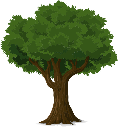 Syntax trees for logic formulas
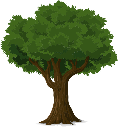 Syntax trees for logic formulas
A
C
C
A
B
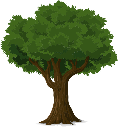 Evaluating logic formulas       with trees
Let A be true,  B false,   C false
True
A
B
C
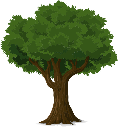 Evaluating logic formulas       with trees
Let A be true,  B false,   C false
False
True
C
A
A
B
B
C
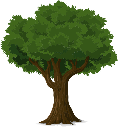 Evaluating logic formulas       with trees
Let A be true,  B false,   C false
False
False
True
A
C
B
C
A
B
A
C
C
A
B
Knights and knaves
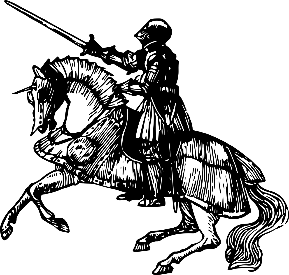 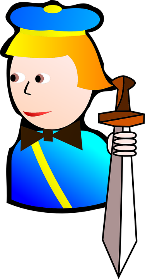 On a mystical island, there are two kinds of people: knights and knaves.  Knights always tell the truth.  Knaves always lie.
Puzzle 1:  
You meet two people on the island, Arnold and Bob. 
Arnold says “Either I am a knave, or Bob is a knight”.  
Is Arnold a knight or a knave? 
What about Bob? Is Bob a knight or a knave?
Knights and knaves
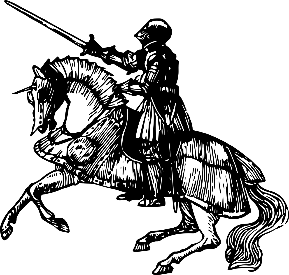 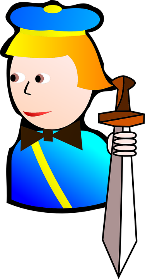 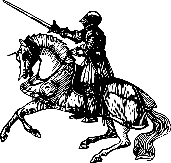 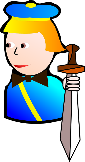 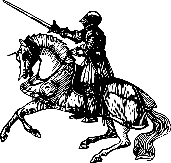 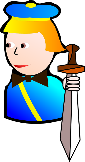 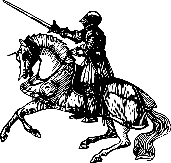 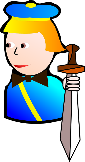 Iff (if and only if): a new connective
Knights and knaves
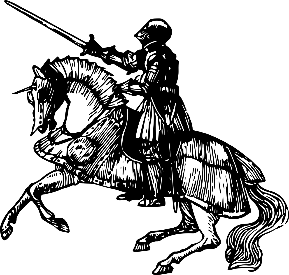 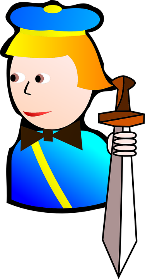 A
B
A
Knights and knaves
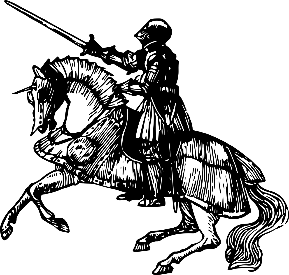 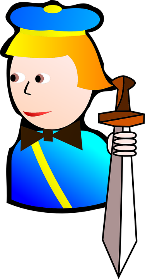 A
B
A
Knights and knaves
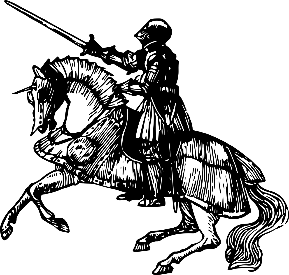 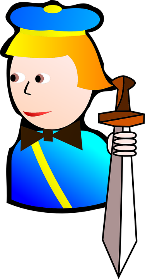 A
B
A
Knights and knaves
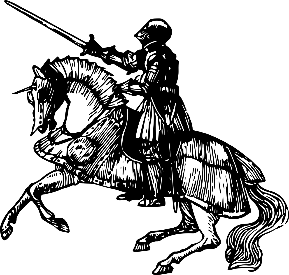 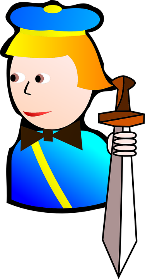 A
B
A
Knights and knaves
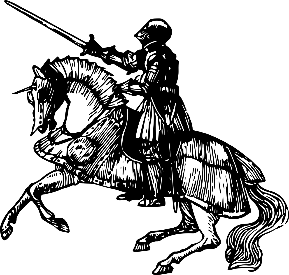 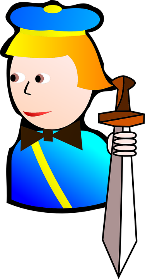 A
B
A
Knights and knaves
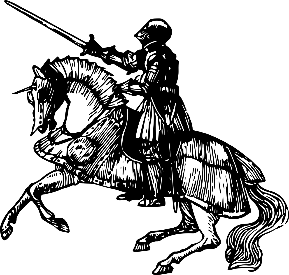 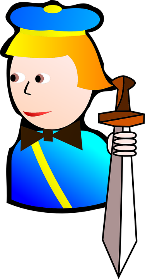 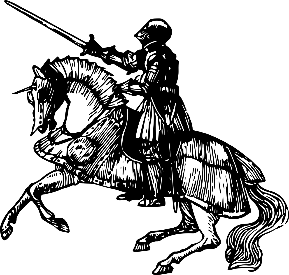 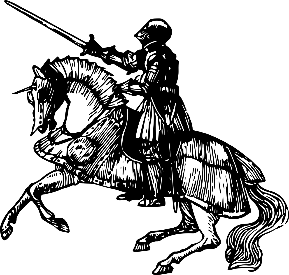 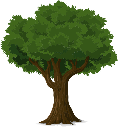 Truth tables
B
A
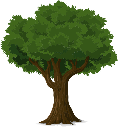 Truth tables
B
A
Logical equivalence
Logical equivalence
B
A
A
B
Logic in hardware
When you study computer architecture, you will hear of “logic design”  and “combinatorial circuits” 
So how is all that hardware related to the logic we talked about?
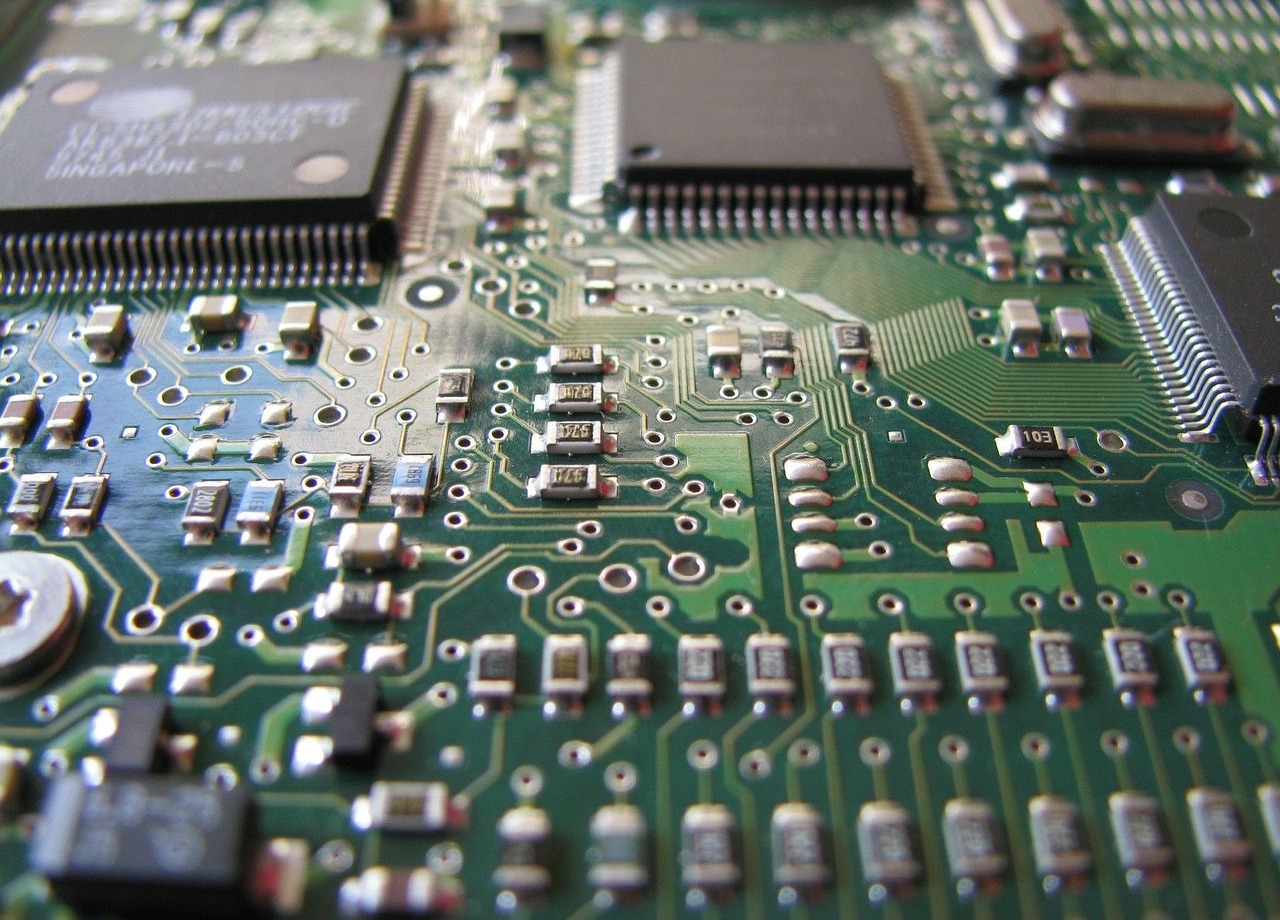 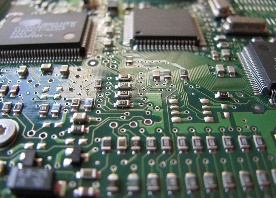 Circuits
s
s
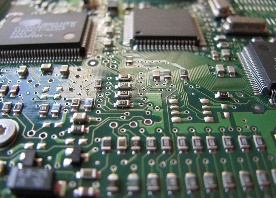 Circuits
Main trick: draw a repeated subtree only once, connect everywhere it belongs.
s
s
s
s
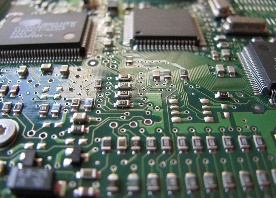 Circuits
s
s
s
s
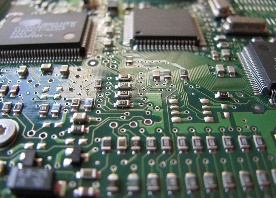 Circuits
Putting them together: much smaller picture!
s
s
s
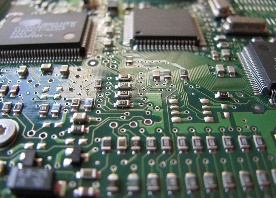 Circuits
Every formula’s syntax tree is (essentially) a circuit.
 Just write variables once and connect to corresponding places. 

A circuit can be “unwound” into a syntax tree which can be then written as a formula  
the resulting tree can be much bigger than the circuit. 

Circuit can be evaluated in same way as a formula
Start from the bottom, and compute all values below a node before computing the value of a node. 
Label truth table columns with expressions at the nodes
In fact, even for truth tables for formulas we do not recompute columns if we already computed them before: so we are implicitly using the “main trick”
s
s
s
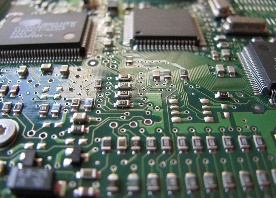 Circuits
In digital logic circuit design,  change in terminology:  



Also often write the circuits sideways (left to right)
Variables are often called inputs; value of the formula is the output.
s
NOT
AND
AND
AND
NOT
NOT
OR
OR
NOT
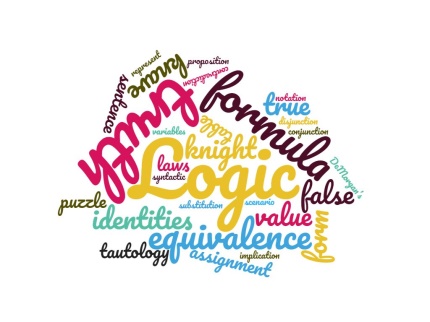 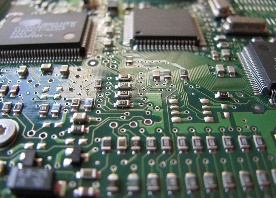 What do circuits compute?
Boolean functions
Boolean functions
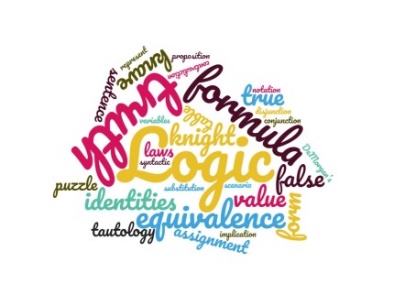 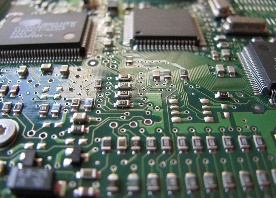 Computing Boolean functions
AND
x
y
AND
OR
z
AND
Constructing a formula from a truth table
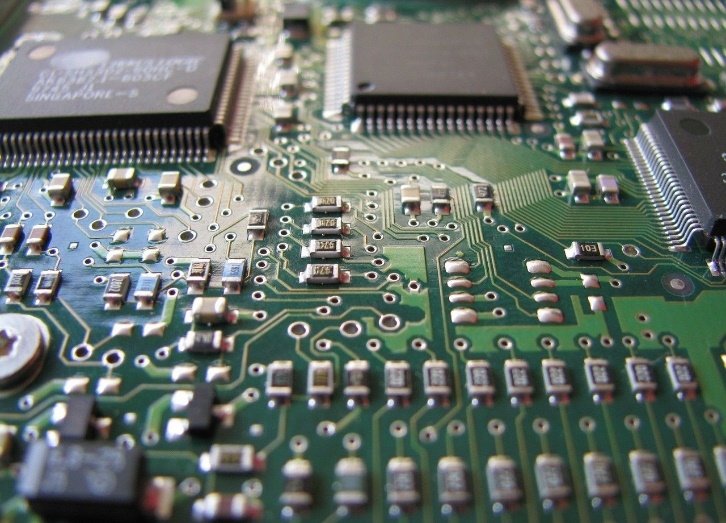 From a Boolean function to a formula
From a Boolean function to a formula
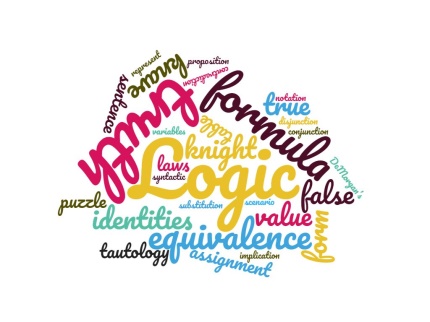 DNF (Sum of Products)
p
q
r
q
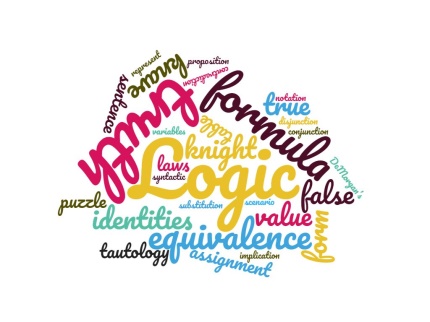 CNF (Product of Sums)
p
q
r
q
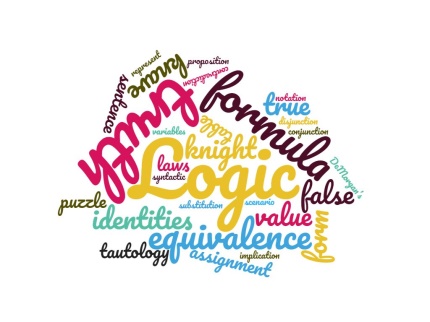 Canonical DNF
B
C
B
Canonical DNF
Canonical CNF
Canonical CNF